honors and awards
SESSION 5303
17 November 2015
01:20pm – 02:20pm
presenter
Denise Kelly
Queens University Belfast
denise.kelly@qub.ac.uk
Over 20 years experience working across Schools and Directorates within the University
Functional Development Lead since 2014
Worked with Campus Solutions since 2008
Specialising in the Student Records and Student Financials Modules
MSc in Organisation and Management; Prince 2 and ITIL
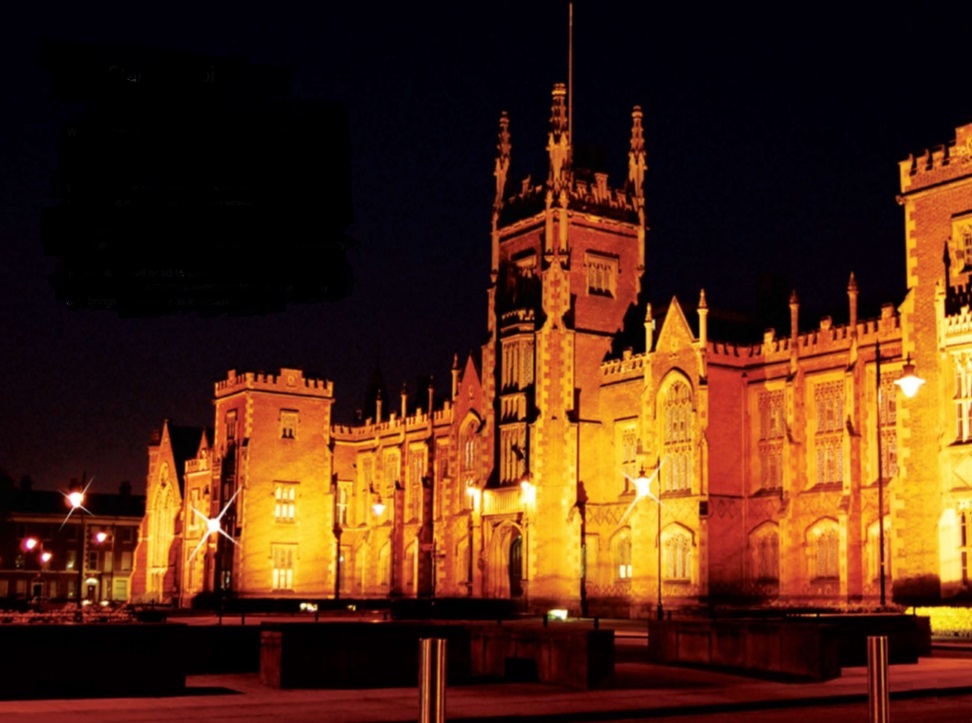 Queens university Belfast
Established by Queen Victoria in 1845. 
The University is an international centre of research and education rooted at the heart of Northern Ireland with approximately 23,500 students.  
The University is a member of the Russell Group of 24 leading UK research-intensive universities.
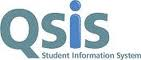 Queens & ORACLE
Campus Solutions locally branded as Qsis, implemented 2007-2008

Using all core modules

Campus Solutions v 9.0
PeopleSoft v8.54.07 
Bundle 37
Honors and awards at qub
3
1
Honor and Award Table
Development Purpose
4
2
Reporting and Printing Certificates
Honor and Award at Student Level
Development purpose
QUB adhering to HEAR Diploma Supplement
HEAR - Diploma supplement
The Higher Education Achievement Report (HEAR) incorporates the model developed by the European Commission, Council of Europe and UNESCO/ CEPES for the Diploma Supplement.
HEAR - overview
HEAR – Prize and award project objectives
Honor and award at student level
Delivered functionality nothing more, nothing less!
Honor and Award – the student
Overview of delivered page

QUB - Business Terminology 
QUB – Coding System
Comment Box
Individual student level
Business process terminology
Validated: An award that has been presented and approved by Academic Affairs through the Scholarship and Award Group.

External:  An award that does not pertain to the students programme of study whilst at QUB and therefore will not appear as part of the HEAR

Internal:  An award that pertains to the students programme of study whilst at QUB, if validated through the Scholarship and Awards Group will be classified as ‘official’ and therefore appear on the HEAR.  If not validated through the Scholarship and Awards Group will be classified as ‘unofficial’ and will not appear on the HEAR.
Qub – coding system
Honor and award coding system
Comment box
Queen’s University Management School – the first School with consolidated Prizes and Awards visibility in Campus as well as certificates printing directly using BI Publisher.
Honor and award table
Configuration Requirements
Honor and award – the table
Overview of delivered page

QUB – Common Attribute Framework - Configuration
QUB – Record Context
Honor and award table
Caf – common attribute framework
CAF configuration
Record context
Reporting and certificates
PS Query
BI Publisher
Reporting facilities
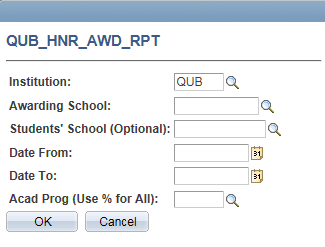 BI PUBLISHER - CERTIFICATES
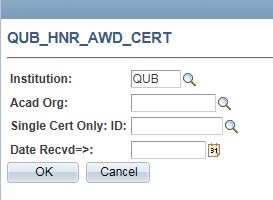 Honor and award certificate
Student Name
Concluding thoughts
ANY QUESTIONS?
SUMMARY (QUB – Benefits)
presenters
Denise Kelly
Queen’s University Belfast
denise.kelly@qub.ac.uk
all Alliance presentations will be available for download from the Conference Site
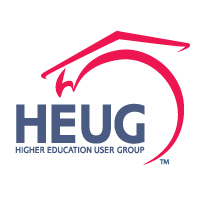 THANK YOU!